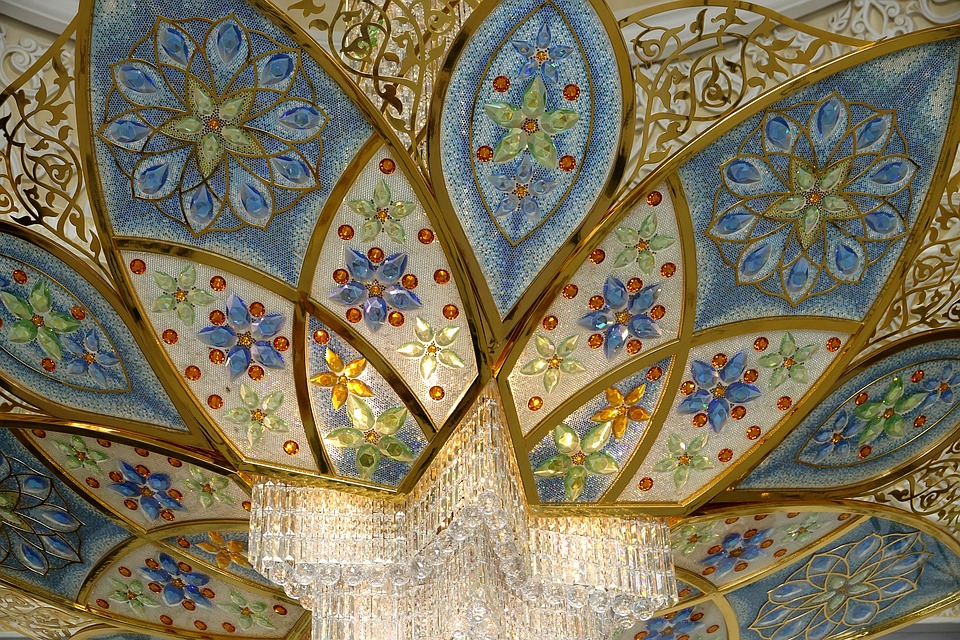 TRANSFORMAREA LUMII DIN JURUL MEU:MATEMATICĂ ȘI INSPIRAȚIE CULTURALĂ ÎN DESIGN
[Speaker Notes: Imagine: Moscheea Abu Dhabi (UAE Islam): https://www.maxpixel.net/Mosque-Abu-Dhabi-Uae-Islam-Large-Mosque-2823720 (CC0 Public Domain)]
Imaginați-vă că sunteți 
arhitecți ai viitorului
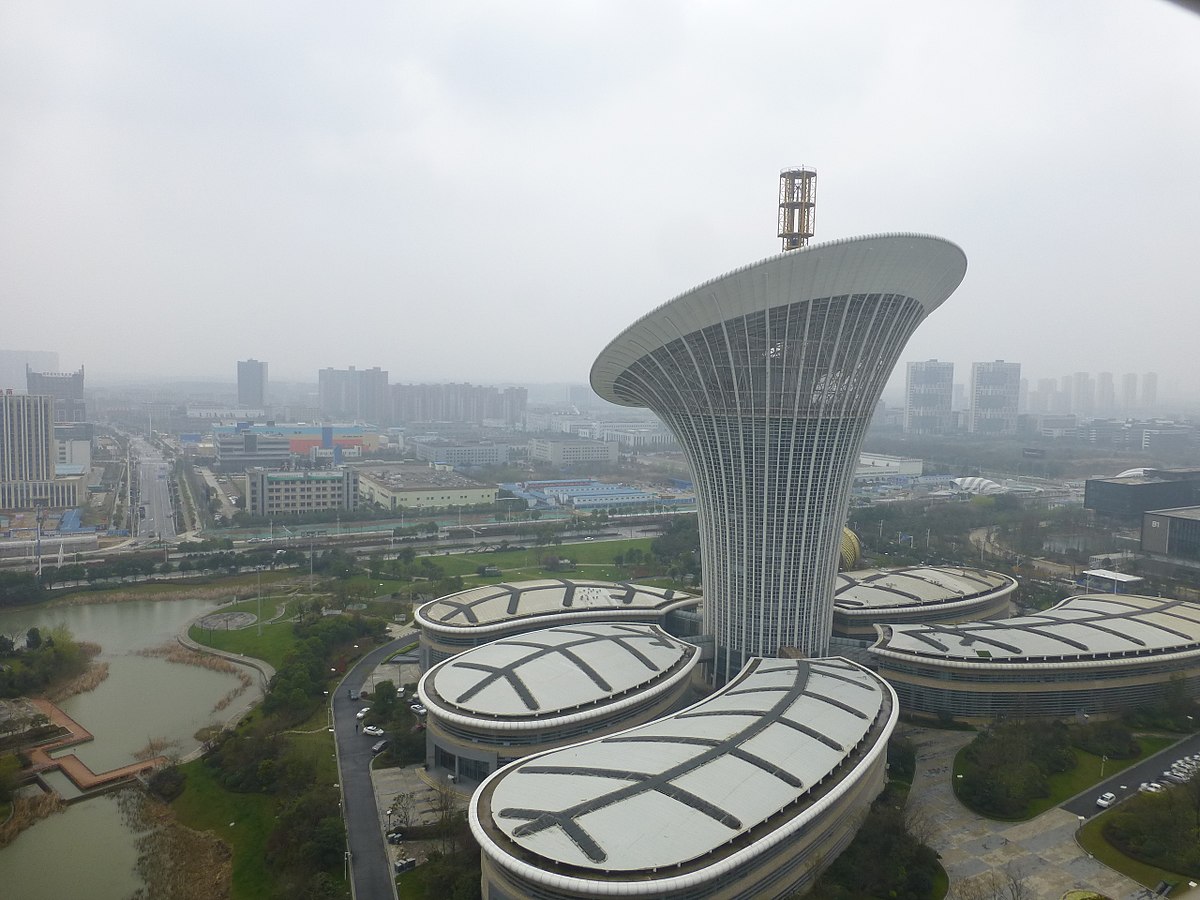 Imagine : User:Vmenkov [CC BY-SA 3.0 (https://creativecommons.org/licenses/by-sa/3.0)] https://commons.wikimedia.org/wiki/File:Wuhan_-_Future_City_-_Area_G_-_P1530366.JPG
[Speaker Notes: Imagine 1: https://commons.wikimedia.org/wiki/File:Wuhan_-_Future_City_-_Area_G_-_P1530366.JPG (CC BY-SA)
Alte imagini (cu copyright): https://edition.cnn.com/style/article/tale-of-tomorrow-architecture-utopia/index.html]
Ce trebuie să știe un designer pentru a-i face pe oameni să se simtă bine?
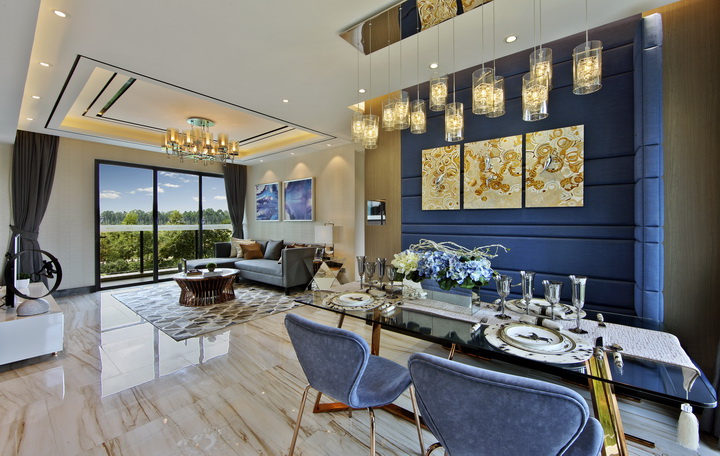 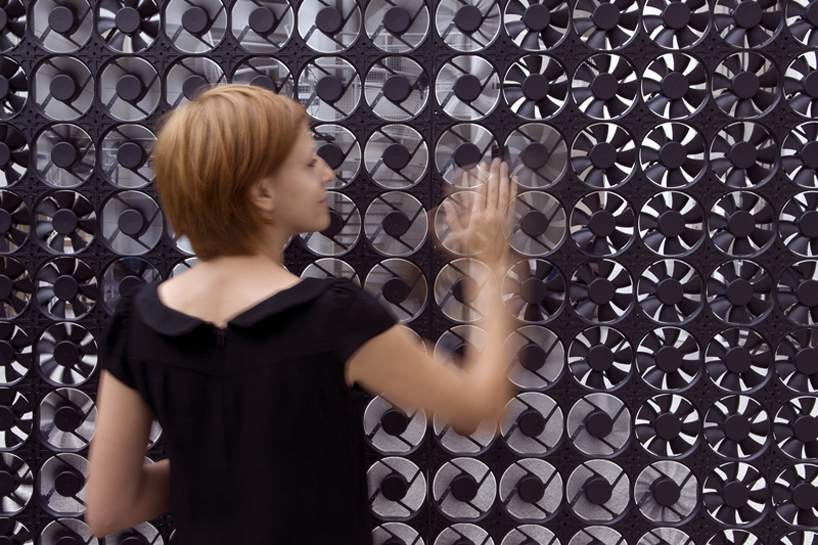 Imagine : Kallyhere [CC BY-SA 4.0 (https://creativecommons.org/licenses/by-sa/4.0)] https://commons.wikimedia.org/wiki/File:J_Metropolis_%E5%98%89%E5%8C%AF%E5%9F%8E.jpg
Imagine : Meilof1 [CC BY-SA 3.0 (https://creativecommons.org/licenses/by-sa/3.0)] https://commons.wikimedia.org/wiki/File:Flow_in_City_Hall_the_Hague.jpg
[Speaker Notes: Img1: https://commons.wikimedia.org/wiki/File:Flow_in_City_Hall_the_Hague.jpg
Img2: https://commons.wikimedia.org/wiki/File:J_Metropolis_%E5%98%89%E5%8C%AF%E5%9F%8E.jpg]
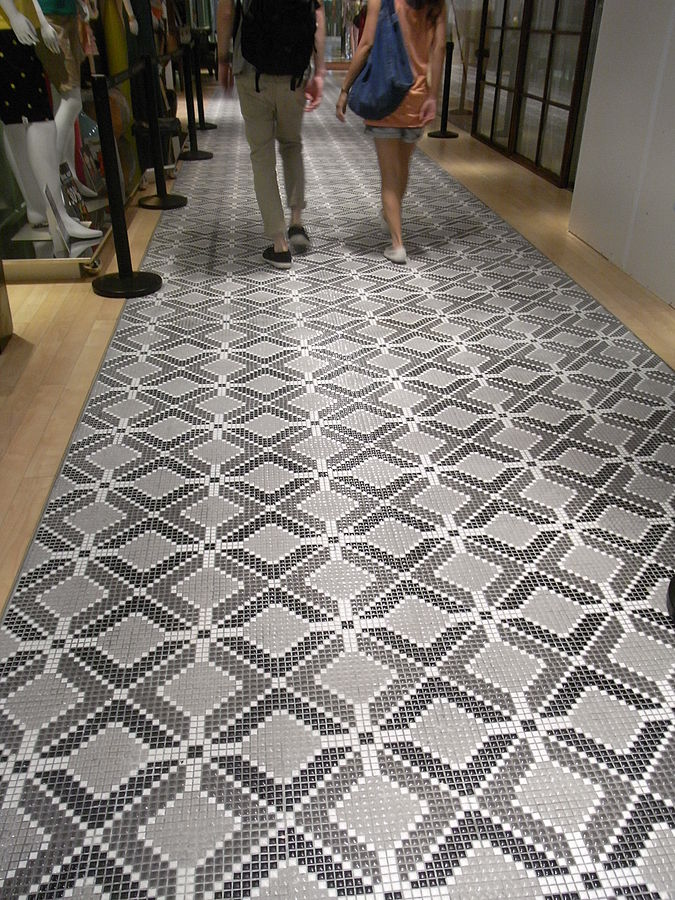 Matematică

Cunoștințe
Abilități
Atitudine
Exercițiu/ practică
Ars Qubica (film, <4 min.): http://www.etereaestudios.com/docs_html/arsqubica_htm/index.htm
Imagine : Barebibotra [CC BY-SA 3.0 (https://creativecommons.org/licenses/by-sa/3.0)] https://commons.wikimedia.org/wiki/File:HK_TST_Chung_King_%E6%B4%BB%E6%96%B9%E5%95%86%E5%A0%B4_Woodhouse_floor_Carpet_mosaic.JPG
[Speaker Notes: Un film pentru a înțelege utilizarea matematicii pentru design, arhitectură, decorațiuni (opțional):
http://www.etereaestudios.com/docs_html/arsqubica_htm/index.htm

Imagine 1: https://commons.wikimedia.org/wiki/File:HK_TST_Chung_King_%E6%B4%BB%E6%96%B9%E5%95%86%E5%A0%B4_Woodhouse_floor_Carpet_mosaic.JPG]
Simț estetic
imaginaioȵ
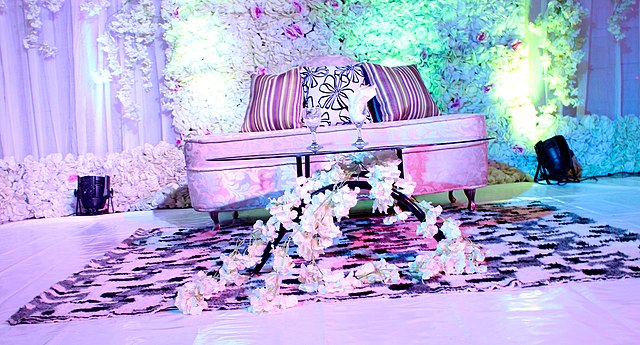 Creativitate?
Imagine : Kenogenic [CC BY-SA 4.0 (https://creativecommons.org/licenses/by-sa/4.0)] https://commons.wikimedia.org/wiki/File:Event_planning.jpg
[Speaker Notes: Imagine 1: https://commons.wikimedia.org/wiki/File:Event_planning.jpg]
Începeți cu... un cerc și câteva poligoane regulate:
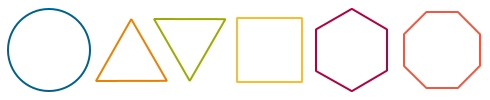 Combinați-le:
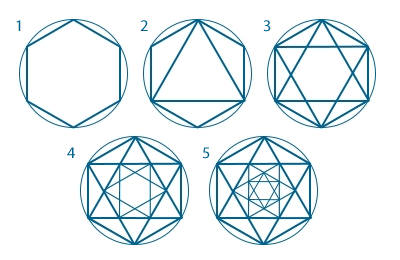 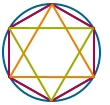 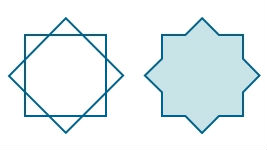 Se pot șterge liniile din centru
Imagini: National Centre for Excellence in Teaching Mathematics (https://www.ncetm.org.uk/resources/18030)
[Speaker Notes: Mai multe resurse și instrucțiuni pas-cu-pas pentru design: 
(1) National Centre for Excellence in Teaching Mathematics (https://www.ncetm.org.uk/resources/18030)
(2) School of Islamic Geometric Design (http://www.sigd.org/resources/)]
Simboluri    (1/5)
Simbol religios iudaic-
Steaua lui David
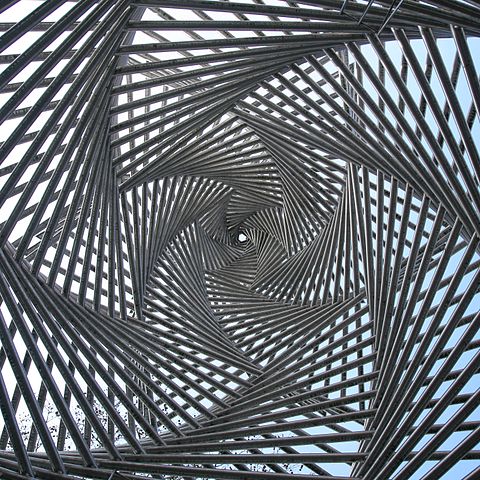 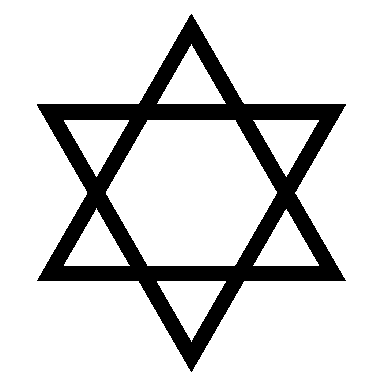 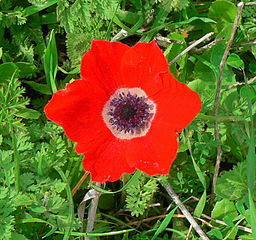 Anemone coronaria cu 6 petale, în forma Stelei lui David
Interior al fostei sinagogi din Göttingen, Germania
Imagine: https://commons.wikimedia.org/wiki/File:Starofdavid.png
Imagine: https://commons.wikimedia.org/wiki/File:Calanit006.jpg
Imagine: https://commons.wikimedia.org/wiki/File:Goe_Platz_der_Synagoge_Detail_2.jpg
[Speaker Notes: Imagine 1: https://commons.wikimedia.org/wiki/File:Starofdavid.png
Imagine 2: https://commons.wikimedia.org/wiki/File:Calanit006.jpg
Imagine 3: https://commons.wikimedia.org/wiki/File:Goe_Platz_der_Synagoge_Detail_2.jpg

Alte imagini: https://commons.wikimedia.org/wiki/File:Leningrad_Codex_Carpet_page_e.jpg

More on religious symbols: https://www.ancient-symbols.com/religious_symbols.html]
Simboluri    (2/5)
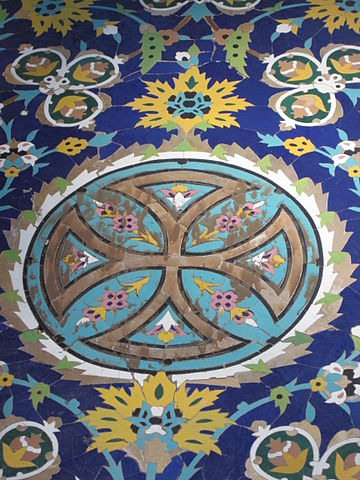 Crucea creștină
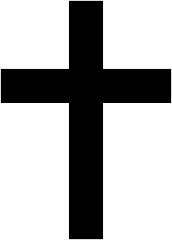 Crucea carolingiană – reprezintă unitate, echilibru și veșnicia lui Dumnezeu.
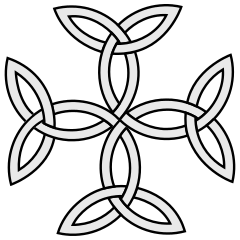 Decorațiune ceramică într-un spital creștin, simbolul crucii
Imagine 3: https://commons.wikimedia.org/wiki/File:Christian_hospital,_tiled_cross_symbol,from_Mr._Isa_Bahadori_works_in_Isfahan..JPG
Imagine 1: https://commons.wikimedia.org/wiki/File:Christian_cross.svg
Imagine 2: https://commons.wikimedia.org/wiki/File:Coa_Illustration_Cross_Carolingian.svg
[Speaker Notes: Imagine 1: Boris23 (talk · contribs) [Public domain]  https://commons.wikimedia.org/wiki/File:Christian_cross.svg 
Imagine 2: https://commons.wikimedia.org/wiki/File:Coa_Illustration_Cross_Carolingian.svg
Imagine 3: https://commons.wikimedia.org/wiki/File:Christian_hospital,_tiled_cross_symbol,from_Mr._Isa_Bahadori_works_in_Isfahan..JPG

Mai multe despre simboluri religioase: https://www.ancient-symbols.com/religious_symbols.html]
Simboluri    (3/5)
Semiluna islamică
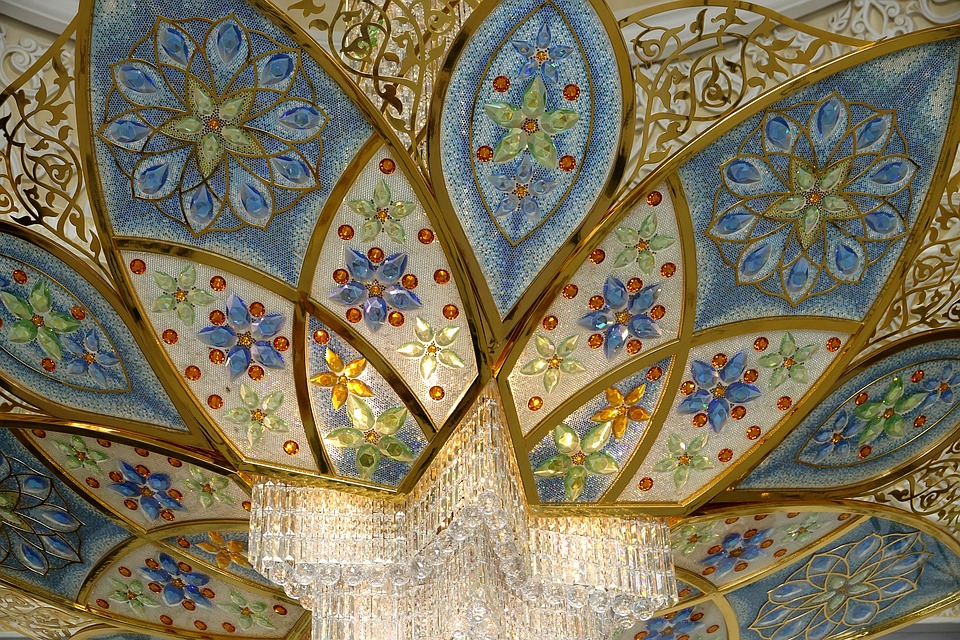 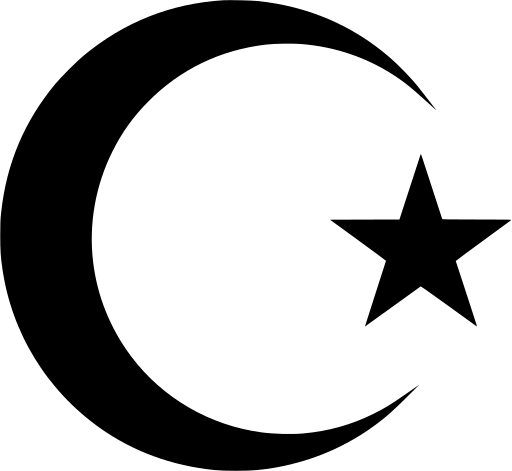 Tavan decorat din Moscheea Abu Dhabi 
(UAE Islam)
Imagine 1: https://svgsilh.com/image/1301942.html
Imagine 2: https://www.maxpixel.net/Mosque-Abu-Dhabi-Uae-Islam-Large-Mosque-2823720
[Speaker Notes: Img1: Semiluna: https://svgsilh.com/image/1301942.html (Public Domain)
Img2: Moscheea Abu Dhabi (UAE Islam): https://www.maxpixel.net/Mosque-Abu-Dhabi-Uae-Islam-Large-Mosque-2823720 (CC0 Public Domain)

Mai multe despre simboluri religioase: https://www.ancient-symbols.com/religious_symbols.html
Alte exemple de decorațiuni: 
https://www.dreamstime.com/royalty-free-stock-photography-islam-pattern-texture-background-image17194657
https://www.maxpixel.net/Travel-Abu-Dhabi-Mosque-White-Orient-Architecture-615415]
Simboluri    (4/5)
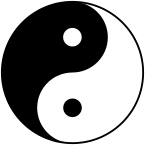 Yin-Yang
Yin, partea întunecată, este asociată cu umbrele, feminitatea și baza unui val; yang, partea luminoasă, reprezintă strălucirea, pasiunea și creșterea, dezvoltarea.

Dharmachakra (roata Dharma) – utilizată în budism
– un simbol al regatului ideal
”Truth Alone Triumphs” – doar adevărul triumfă


Floare de iris (fleur-de-lis/ flower-de-luce/ lily)
Cele trei frunze reprezintă clasele sociale medievale: 
cei care munceau, 
cei care luptau 
cei care se rugau.
Simbolul a fost utilizat în special de cavalerii din Europa.
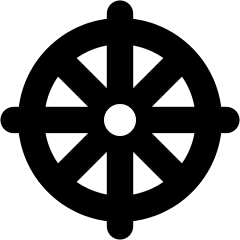 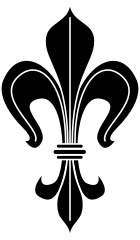 Imagine 1: By Kenny Shen - Own work, Public Domain, https://commons.wikimedia.org/w/index.php?curid=2612981
Imagine 2: https://commons.wikimedia.org/wiki/File:Wheel_of_Dharma.svg
Imagine 3: https://commons.wikimedia.org/wiki/File:Lilie_stilisiert_2.svg
[Speaker Notes: Imagine 1: By Kenny Shen - Own work, Public Domain, https://commons.wikimedia.org/w/index.php?curid=2612981
Imagine 2: https://commons.wikimedia.org/wiki/File:Wheel_of_Dharma.svg
Imagine 3: https://commons.wikimedia.org/wiki/File:Lilie_stilisiert_2.svg 

Mai multe despre simboluri religioase: https://www.ancient-symbols.com/religious_symbols.html]
Simboluri    (5/5)
Simbolul share – utilizat pe Internet pentru a desemna distribuirea de conținut. 
Reprezintă vizual procesul de „distribuire către alții”.
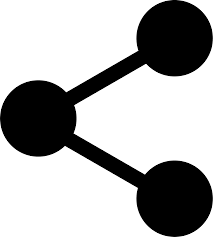 Triskelion - un simbol celtic vechi regăsit în multe locuri, inclusiv Malta (4400-3600 î.Hr.) și Irlanda (în jurul anului 3200 î.Hr.). 
Reprezintă multe lucruri cu o natură triplă: de exemplu mișcarea vieții care este formată din trecut, prezent și viitor.
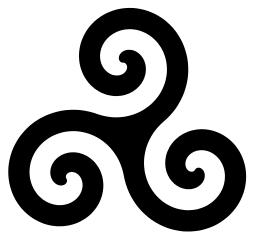 Imagine 1: https://svgsilh.com/image/880816.html
Imagine 2: https://commons.wikimedia.org/wiki/File:Triskele-Symbol-spiral-five-thirds-turns.svg
[Speaker Notes: Imagine 1: https://svgsilh.com/image/880816.html
Imagine 2: https://commons.wikimedia.org/wiki/File:Triskele-Symbol-spiral-five-thirds-turns.svg]
Combinații de simboluri
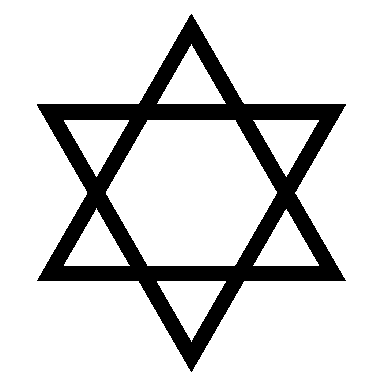 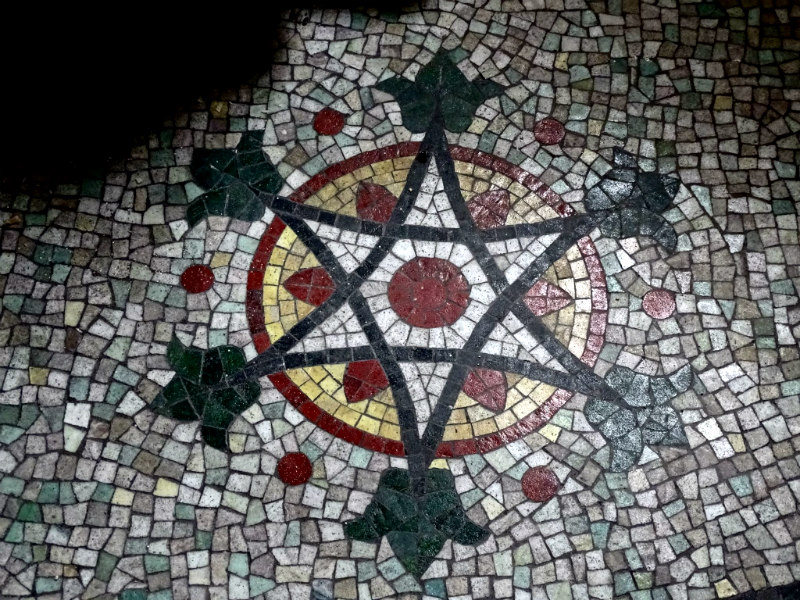 Steaua lui David (sau Scutul lui David)
Cele două triunghiuri care se întrepătrund ar putea reprezenta relația reciprocă dintre ființa umană și Dumnezeu.
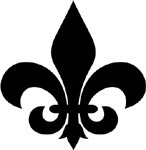 Ornament ceramic în Biserica Sfântul Petru din Wallingford (Marea Britanie)
Floare de iris – cele trei clase sociale
Imagine 1: https://commons.wikimedia.org/wiki/File:Starofdavid.png
Imagine 2: https://commons.wikimedia.org/wiki/File:Lilie_stilisiert_2.svg 
Imagine 3: https://medievalmosaic.com/wp-content/uploads/2017/11/Dsc08386-1.jpg
[Speaker Notes: Imagine 1: https://commons.wikimedia.org/wiki/File:Starofdavid.png
Imagine 2: https://commons.wikimedia.org/wiki/File:Lilie_stilisiert_2.svg 
Imagine 3: St Peter's Church, Wallingford/ Wallingford Castle -  https://medievalmosaic.com/wp-content/uploads/2017/11/Dsc08386-1.jpg

Mai multe despre simboluri religioase: https://www.ancient-symbols.com/religious_symbols.html
Cele trei frunze reprezintă clasele sociale medievale: cei care munceau, cei care luptau și cei care se rugau.]
Copacul familiei geometrice islamice
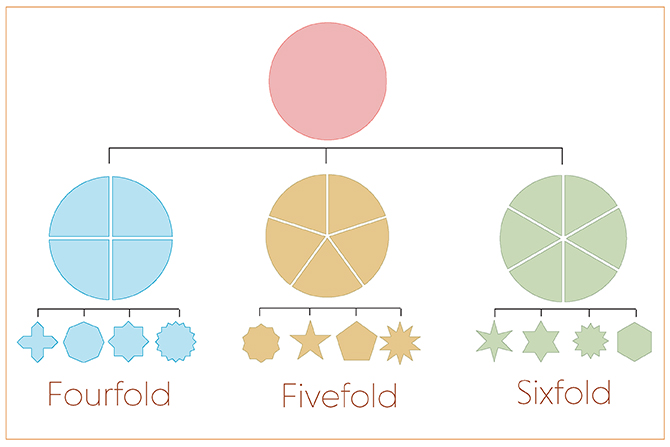 Imagine: School of Islamic Geometric Design (http://www.sigd.org/resources/)
[Speaker Notes: Mai multe resurse, pe http://www.sigd.org/resources/basic-design-principles/
„90% din toate modelele și compozițiile pot fi categorisite în modele utilizând forme regulate de patru, cinci sau șase puncte.”]
Design geometric 
cu forme regulate în cinci puncte
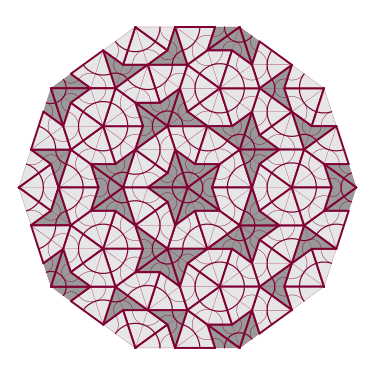 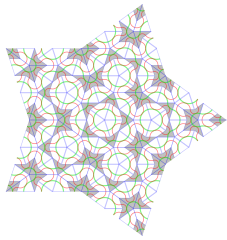 Imagine 1: https://commons.wikimedia.org/wiki/File:Penrose_sun_3.svg
Imagine2: https://commons.wikimedia.org/wiki/File:SSS_Penrose_tiling,_4iter,_star.svg
[Speaker Notes: Imagine 1: https://commons.wikimedia.org/wiki/File:Penrose_sun_3.svg
Altele: https://commons.wikimedia.org/wiki/File:Penrose7.gif  (Public Domain)
Imagine 2: https://commons.wikimedia.org/wiki/File:SSS_Penrose_tiling,_4iter,_star.svg]
Pentagrama
Pentagrama a fost utilizată, în vremurile antice, ca simbol de semnificație a regalității. Pitagoreicii o utilizau ca semn al perfecțiunii și o atribuiau ca o recunoaștere a unor calități și abilități matematice deosebite.
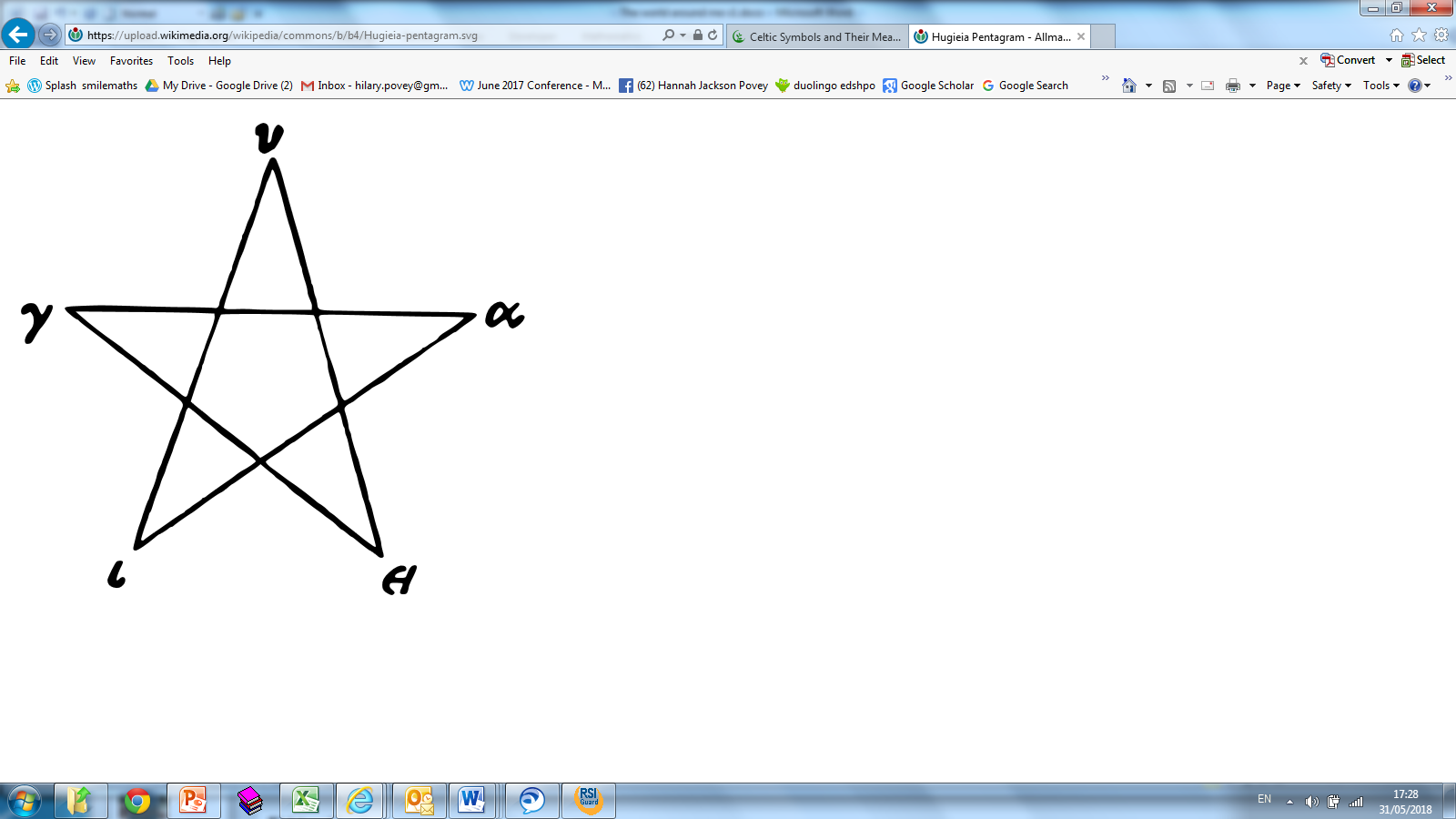 „Hugieia Pentagram” la școala matematică a lui Pitagora
http://tube.geogebra.org/material/show/id/1385121
Imagine: https://commons.wikimedia.org/wiki/File:Hugieia-pentagram.svg
[Speaker Notes: Imagine: https://commons.wikimedia.org/wiki/File:Hugieia-pentagram.svg

Alte informații: 
https://ro.wikipedia.org/wiki/Pentagram%C4%83
https://en.wikipedia.org/wiki/Pentagram]
Design geometric medieval care dezvăluie 
cunoștințe matematice avansate
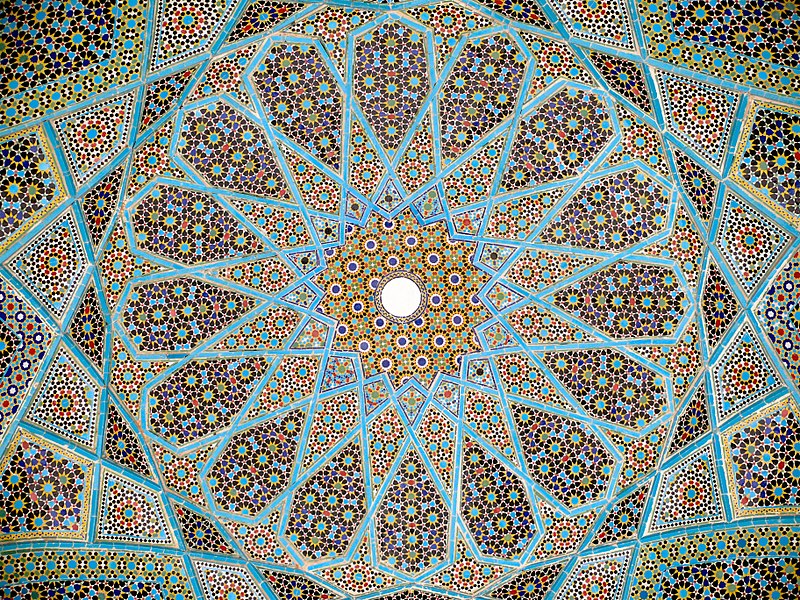 Vedeți articolul lui Jeff Hecht pe: NewScientist.com (în engleză)
https://www.newscientist.com/article/dn11235-medieval-islamic-tiling-reveals-mathematical-savvy/
[Speaker Notes: Mai multe: https://www.newscientist.com/article/dn11235-medieval-islamic-tiling-reveals-mathematical-savvy/]
Ornamentele Girih sunt asamblate din cinci forme regulate: 

o formă de papion, 
un romb, 
un pentagon, 
un hexagon alungit 
și un decagon.


Le puteți identifica în imaginea alăturată?
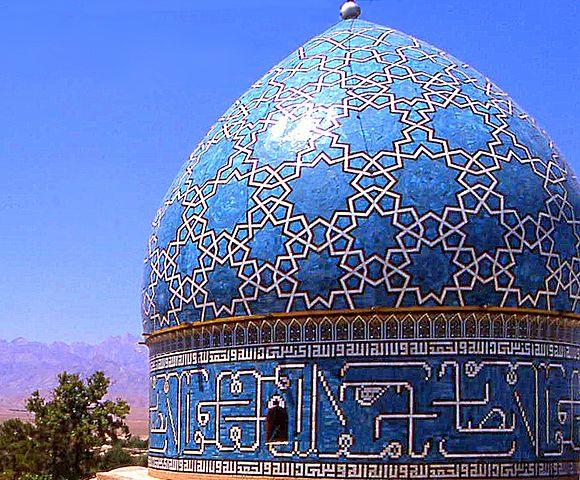 Detaliu al domului templului 
Shah Nematollah Vali
Imagine: https://commons.wikimedia.org/wiki/File:Shah_Nematollah_Vali_Shrine_13_detail.jpg  Autor: anaareh saaveh
[Speaker Notes: Imagine: https://commons.wikimedia.org/wiki/File:Shah_Nematollah_Vali_Shrine_13_detail.jpg]
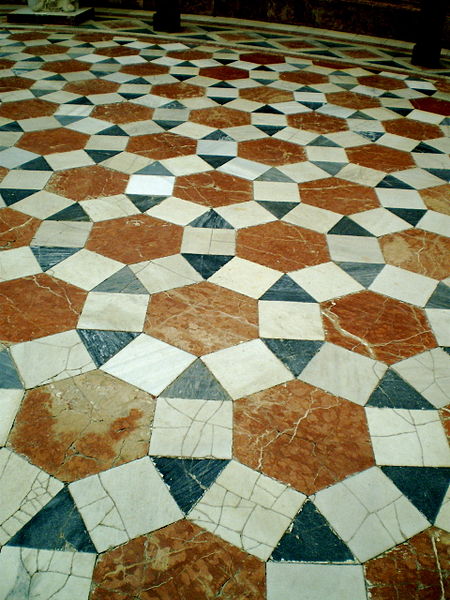 Căutați modele de bază în decorațiunile din apropiere. 


Fotografiați, distribuiți și discutați proprietățile matematice ale designului geometric pe care l-ați găsit.
Podea ceramică din Muzeul Arheologic din Sevilla, Spania. 
Mozaic cu aranjament semi-regulat.
Imagine: https://commons.wikimedia.org/wiki/File:Semi-regular-floor-3464.JPG  Author: AnnekeBart
[Speaker Notes: Podea ceramică din Muzeul Arheologic din Sevilla, Spania. Mozaic cu aranjament semi-regulat. (https://commons.wikimedia.org/wiki/File:Semi-regular-floor-3464.JPG)]
Regulile lumii sociale
Acest simbol este utilizat pentru a reprezenta „distribuirea”. 
Se pot împărtăși idei, obiecte, resurse, dar și sentimente de prietenie, dragoste, colegialitate, respect, simpatie etc.
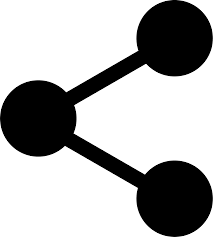 Cum ar putea formele geometrice să reprezinte clasa voastră?
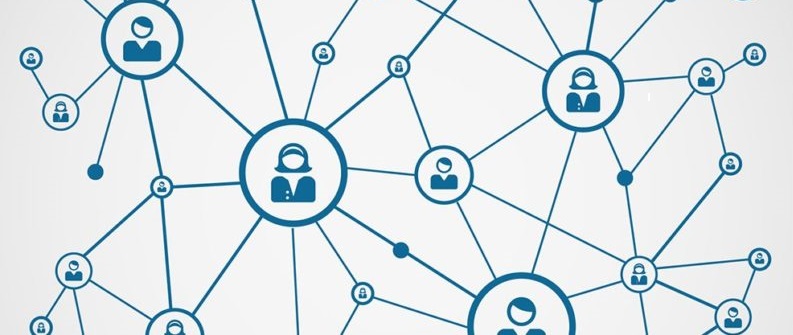 Imagine : Background vector created by freepik - www.freepik.com  (decupaj)
[Speaker Notes: Imagine: https://www.freepik.com/free-vector/social-media-network_716594.htm]
Discuții
Ce este simetria ... în lumea noastră  ... în relațiile dintre noi?

(1) Asemănări & diferențe. Puncte. Conectarea prin linii.
(2) Prezent & viitor. Permanent & în schimbare. Transformarea continuă a relațiilor umane. Ați putea să desenați un model geometric pentru a reprezenta relațiile dintre copiii din clasă? Cum deveniți prieten cu cineva?
(3) Subiectiv versus obiectiv. Ce ar putea vedea un observator extern (care nu cunoaște copiii din clasă)? Credeți că ați putea să găsiți ceva în comun cu orice copil de pe planetă?

Teme:
Egalitate
Tipuri de relații
Diversitate
Incluziune
Echitate
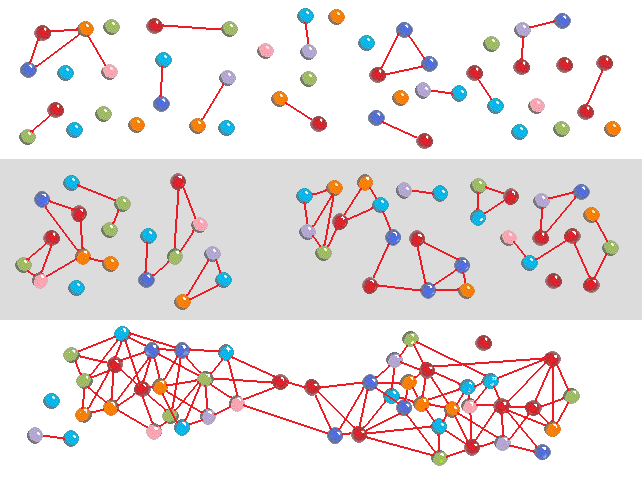 Imagine : https://en.wikipedia.org/wiki/File:Network_self-organization_stages.png  Author: Takemori39
[Speaker Notes: Imagine: https://en.wikipedia.org/wiki/File:Network_self-organization_stages.png]